NIEDERSACHSEN
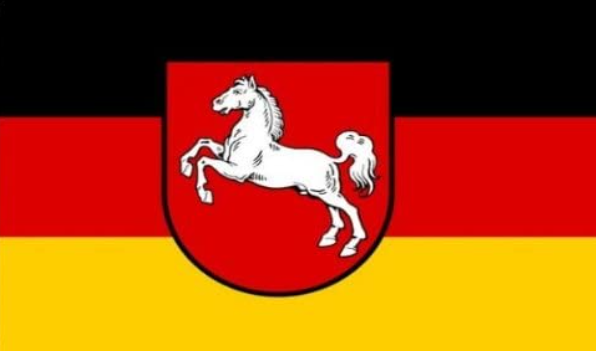 Iglica Carra, Sara Gregori, Benedetta Mondadori
GRENZEN
Im Norden: Hamburg, Schleswig-Holstein, Mecklenburg-Vorpommern;
Im Osten: Brandenburg, Sachsen-Anhalt;
Im Süden: Hessen, Thüringen;
Im Südwesten: Nordrhein-Westfalen
Mitten liegt es Bremen.
Im Westen: Königreich der Niederlande
Im Norden: Nordsee
EIN ÜBERBLICK ÜBER NIEDERSACHSEN
13,3% der Fläche Deutschlands
Fläche: 47.614 Quadratkilometer 
Bevölkerung: 7.926.600 Einwohner
Bevölkerungsdichte: 166 Einwohner pro Quadratkilometer
Hauptstadt: Hannover (533.160 Einwohner)
10% der Bevölkerung Deutschlands
Sitz der Landesregierung
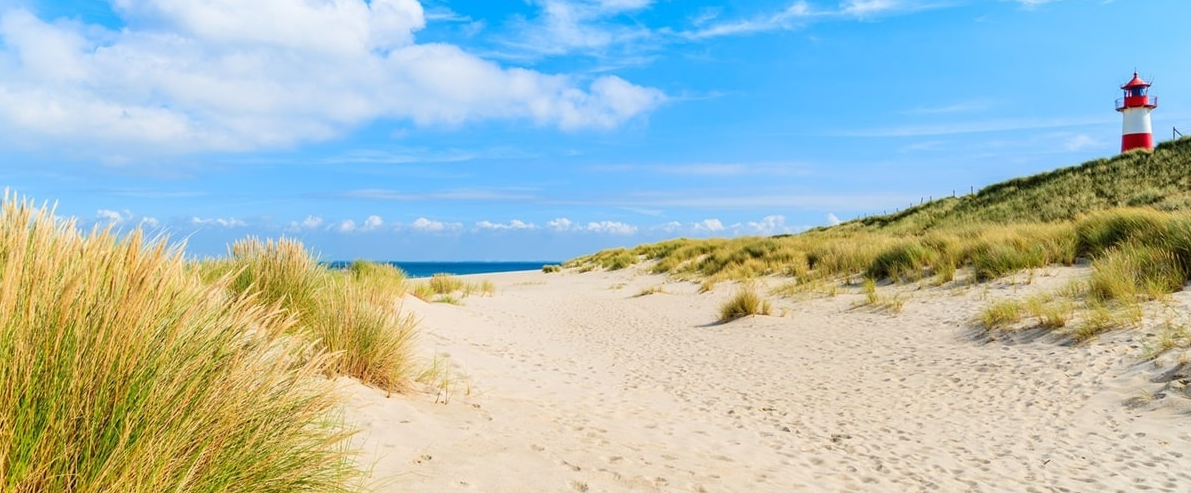 Küstenregion an der Nordsee
Mittelgebirgszüge im Harz
LANDSCHAFTEN
GEOGRAFIE
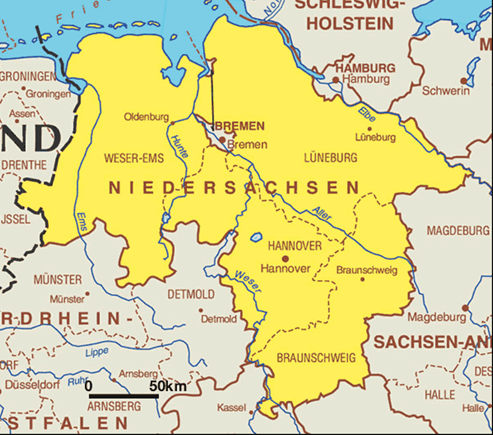 Höchste Erhebung 
Wurmberg (972 Meter)
Flüsse
Elbe (1094 km)
Weser (452 km)
Ems (371 km)
Vechte (182 km)
OSTFRIESISCHE INSELN
Baltrum
Borkum
Norderney
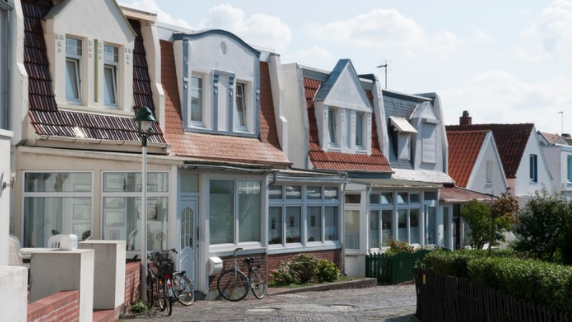 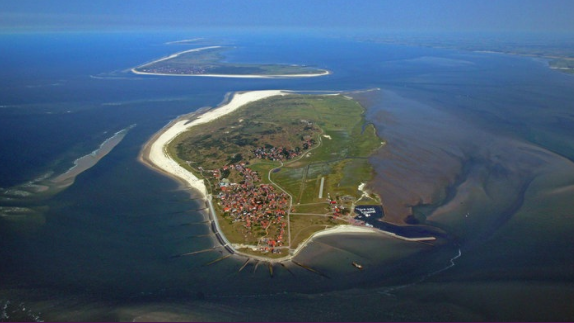 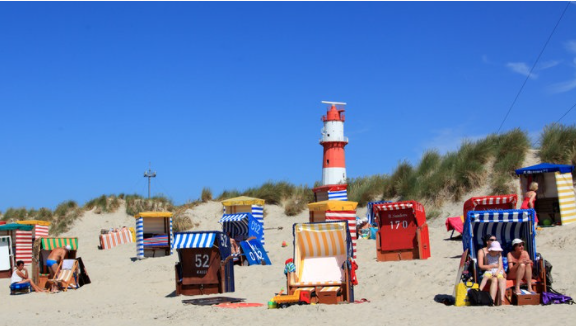 - Borkum
- Juist
- Norderney 
- Baltrum
- Langeoog
- Spiekeroog
- Wangerooge
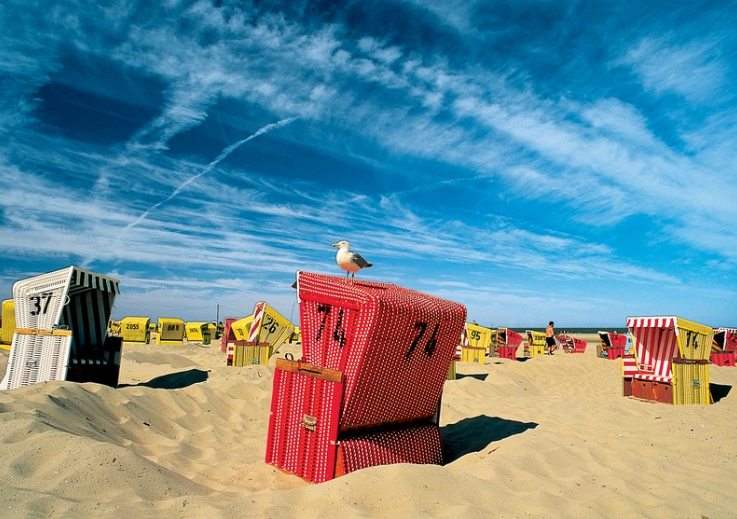 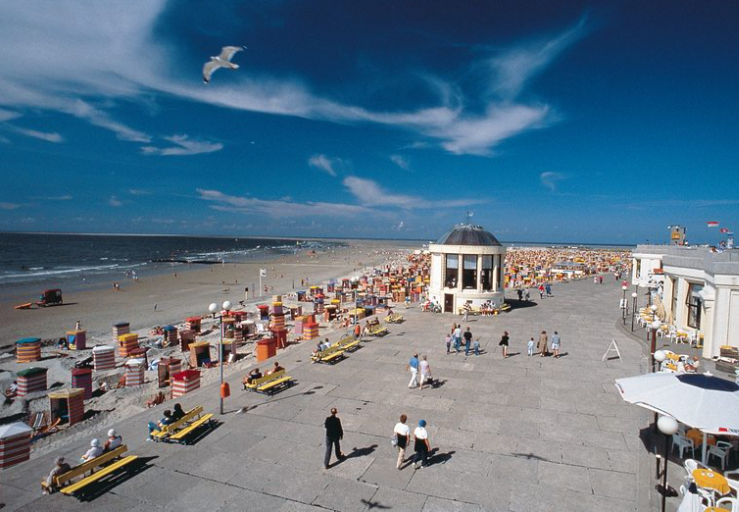 Langeoog, typische Strandkörbe
Nordstrand- Promenade auf Borkum
WIRTSCHAFT
Michaeliskirche- Hildesheim
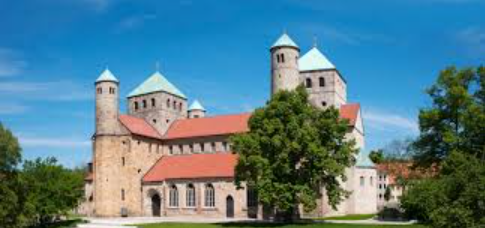 -Primärer Sektor: führendes Agrarland Deutschlands
-Wirtschaftskraft nördlich des Harzes:
	Hildesheim (Weltkulturerbe Dom und              	Michaeliskirche)
	Salzgitter (Stahlzentrum)
	Hannover (globalen Leitmessen) 
	Wolfsburg (Volkswagens Autostadt)
	Braunschweig (Hightech – Tradition)
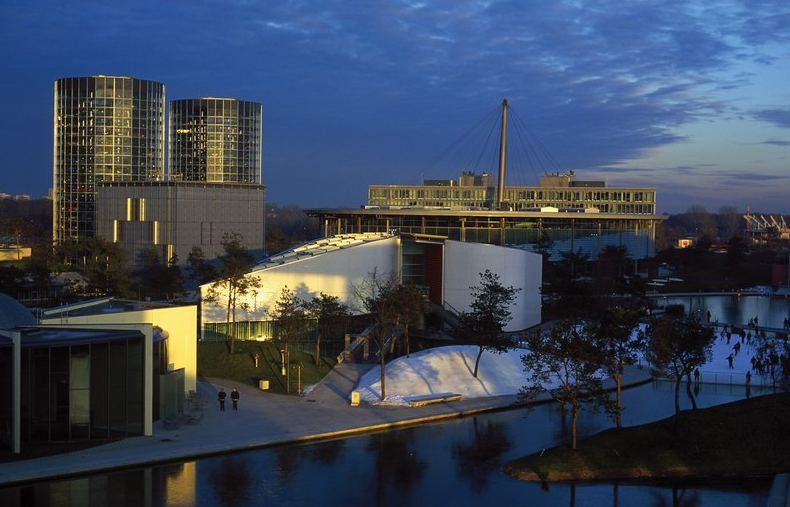 Gelände der Autostadt Wolfsburg
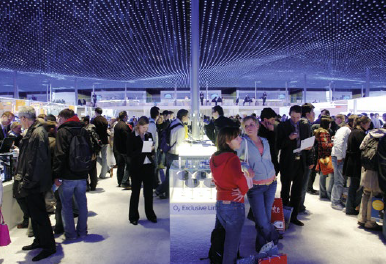 MESSEN
- Hannover Messe (Industrieschau)
 - CeBIT (Messe für Informationstechnologie)
AUTOMOBILWIRTSCHAFT
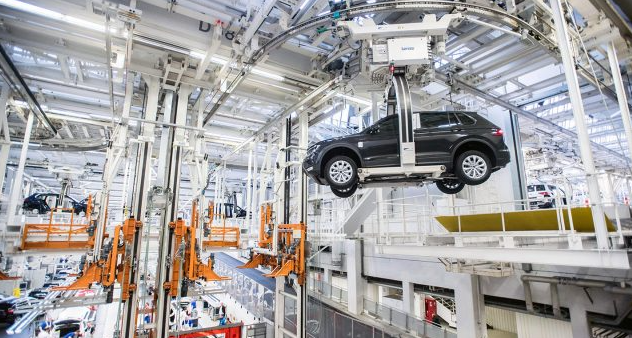 - Hannover
  - Braunschweig 
  - Wolfsburg
ENERGIEWIRTSCHAFT
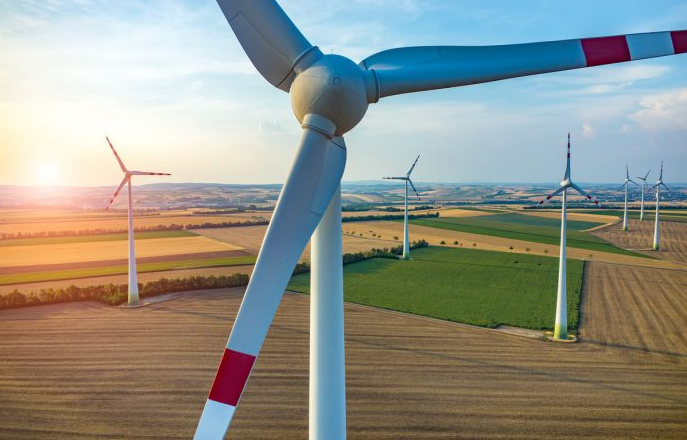 Deutsches Zentrum für die Herstellung von Windenergieanlagen
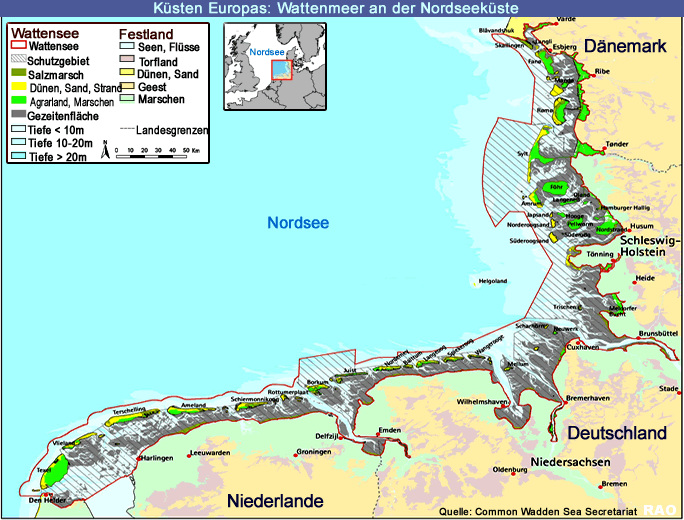 DAS WATTENMEER
450 Kilometer an der Nordseeküste. 

Wasseroberfläche von etwa 8000 Quadratkilometern.
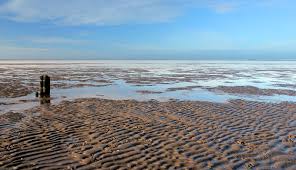 Ebbe/ Niedrigwasser

Bei Ebbe werden 
etwa 3500 Kilometer 
trocken
„Nichts bleibt wie es ist. Das Wattenmeer verändert ständig sein Gesicht.“
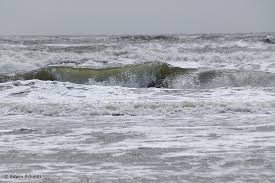 Flut/ Hochwasser

Bei Flut dehnt sich das
Meer 40 Kilometer in 
 die offene See aus.
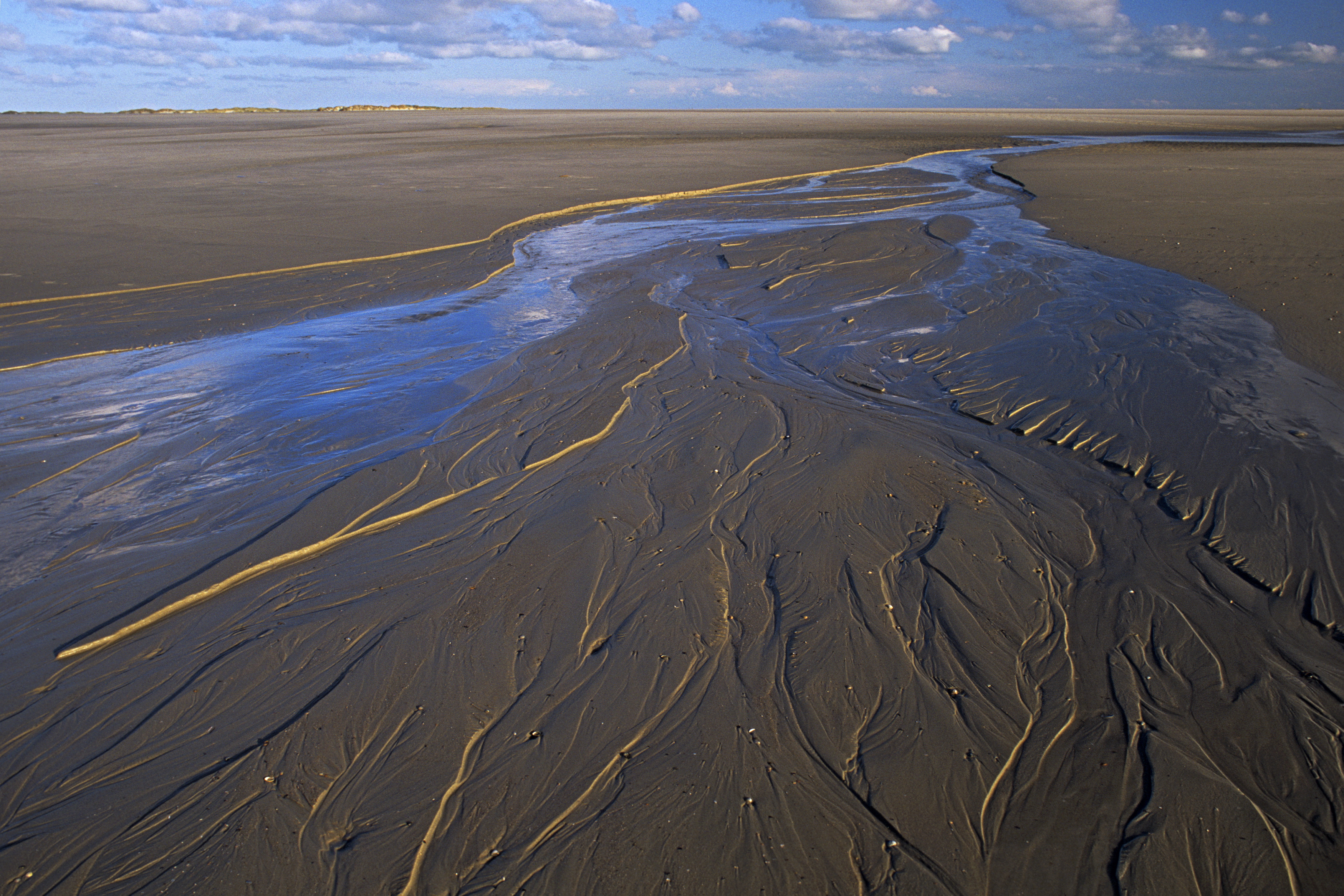 DIE LANDSCHAFT
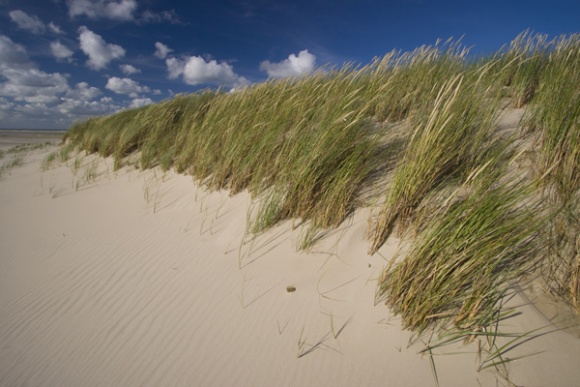 Watten und die Priele

Sandstrand und Dünen 

Die Salzwiese
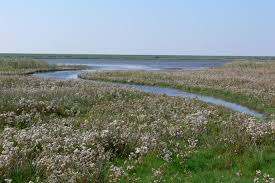 DAS ÖKOSYSTEM: die TIERWELT
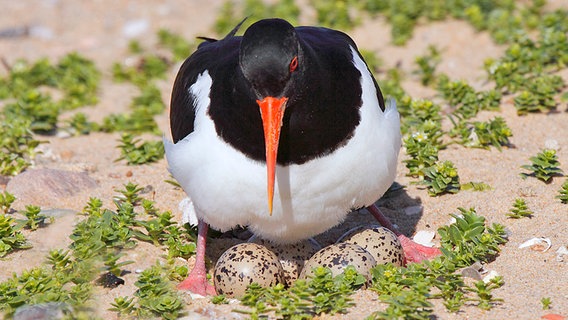 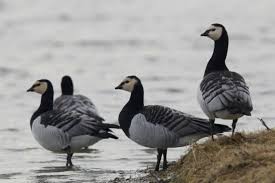 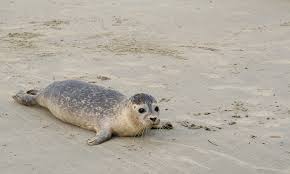 Muscheln                               Seeschwalbe                                 Gans                                           Robbe
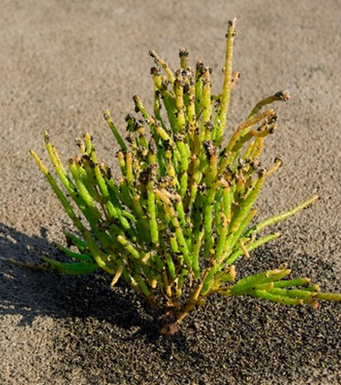 DAS ÖKOSYSTEM: DIE PFLANZENWELT
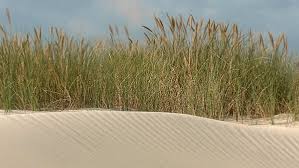 Dünenpflanze
Meersenf
Quellerpflanz
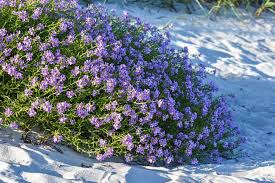 DER NATIONALPARK
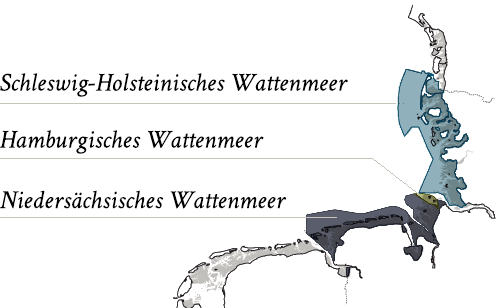 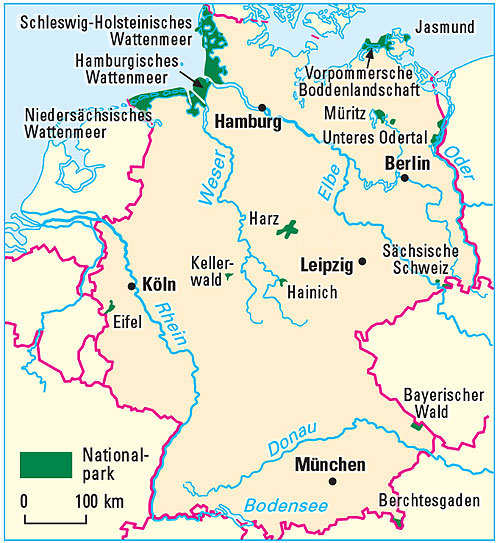 Seit 1986 Nationalpark niedersächsiches Wattenmeer
Seit 1992 niedersächsisches Wattenmeer als UNESCO- Biosphärenreservat
Seit 2009 UNESCO- Weltnaturerbe
WATTENMEER UND LITERATUR
LITERARISCHE WATTFÜHRUNGEN
«Wattgeflüster»
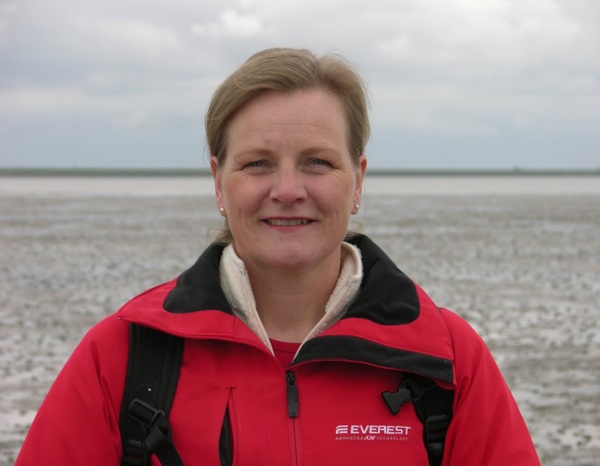 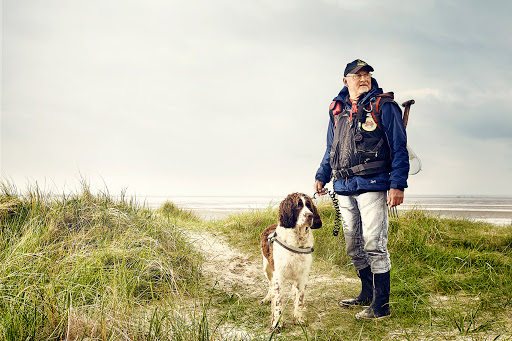 Ingrid Austen
Wolfgang Gedat
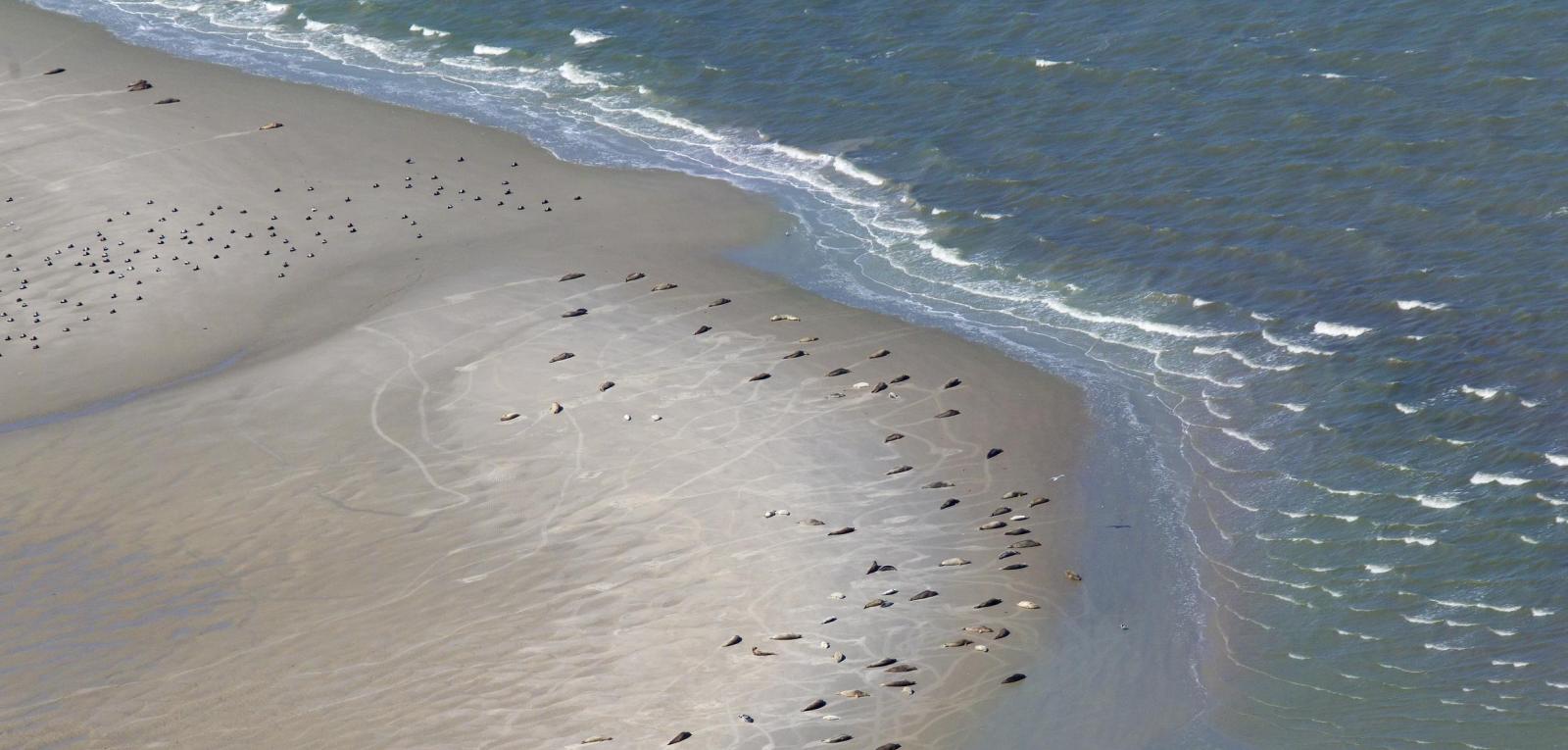 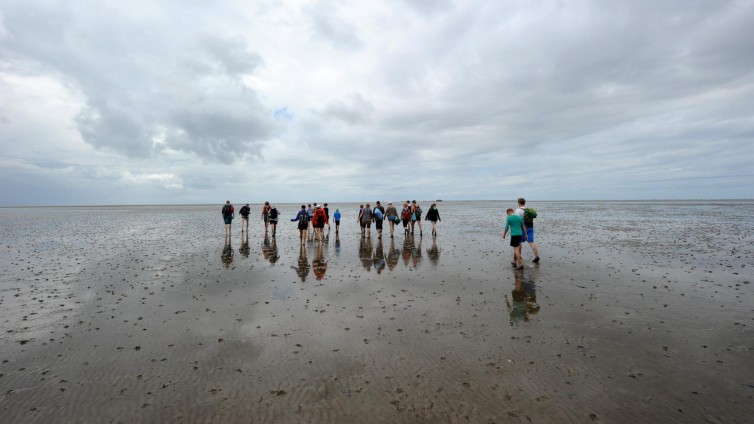 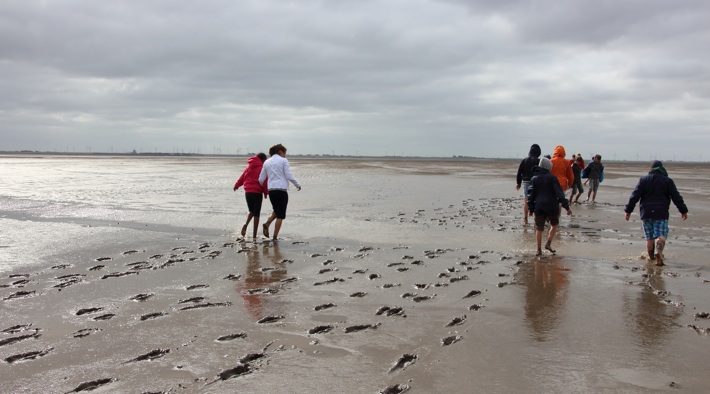 „MEERESSTRAND“
Ans Haff nun fliegt die Möwe,
Und Dämmerung bricht herein;
Über die feuchten Watten
Spiegelt der Abendschein.
 
Graues Geflügel huschet
Neben dem Wasser her;
Wie Träume liegen die Inseln
Im Nebel auf dem Meer.
 
Ich höre des gärenden Schlammes
Geheimnisvollen Ton,
Einsames Vogelrufen -
So war es immer schon.
 
Noch einmal schauert leise
Und schweiget dann der Wind;
Vernehmlich werden die Stimmen,
Die über der Tiefe sind.
T. Storm
Eine melancholische Grundstimmung
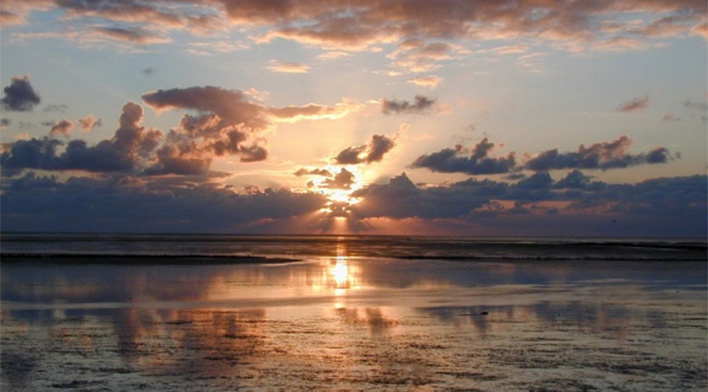 „DIE FLUT IST PÜNKTLICH“
Eine Kurzgeschichte 
Drei Figuren
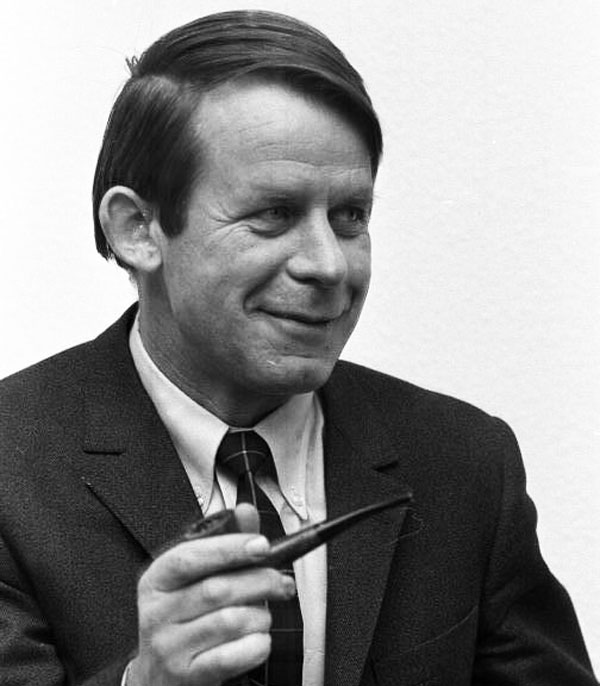 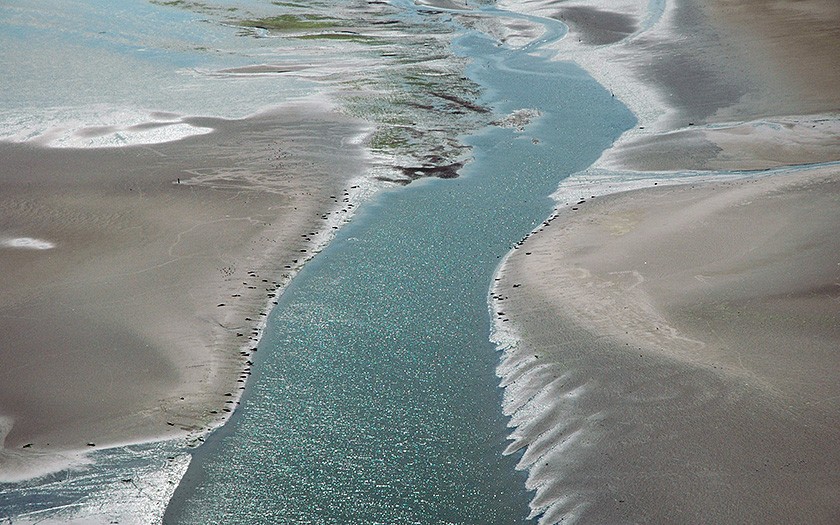 Siegfried Lenz
DIE VERFILMUNG
Tom und Bettina
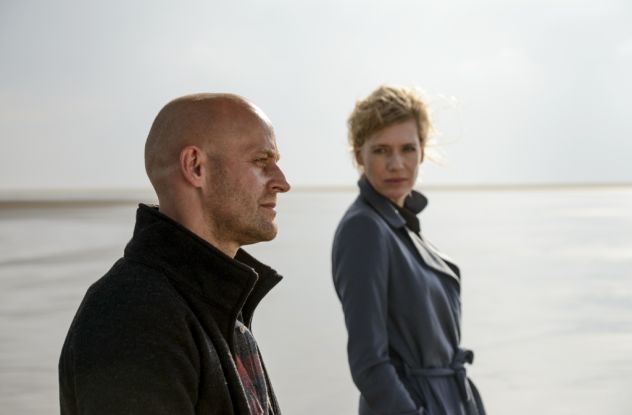 2013
Tod im Watt
Eine junge Polizistin
Maike
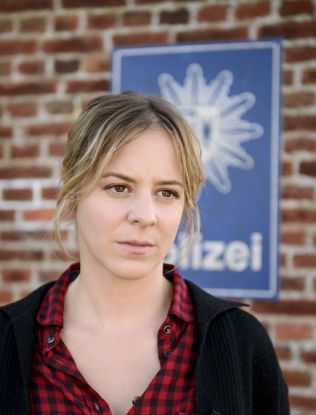 Alexander
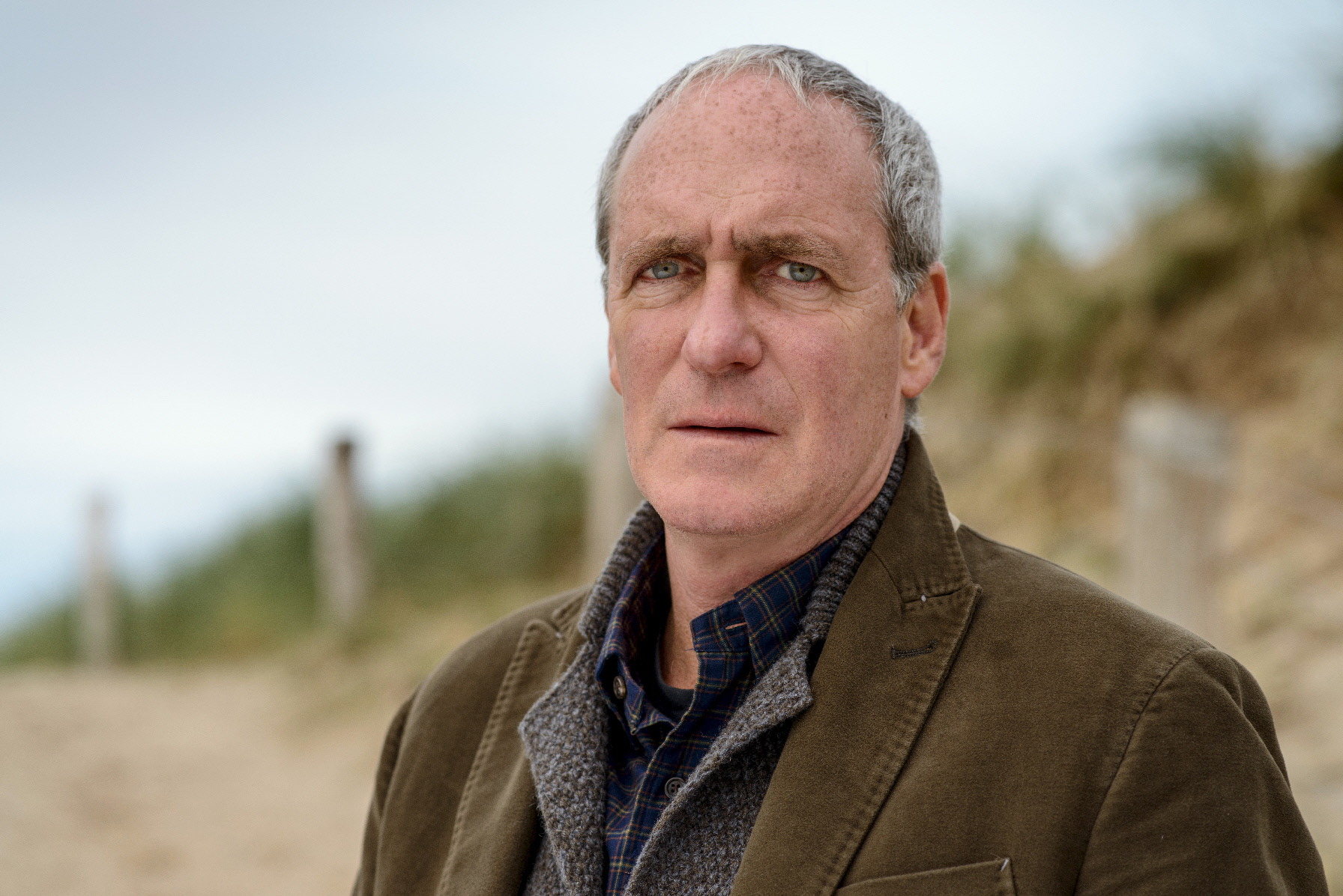 ENDE
Habt ihr Fragen?
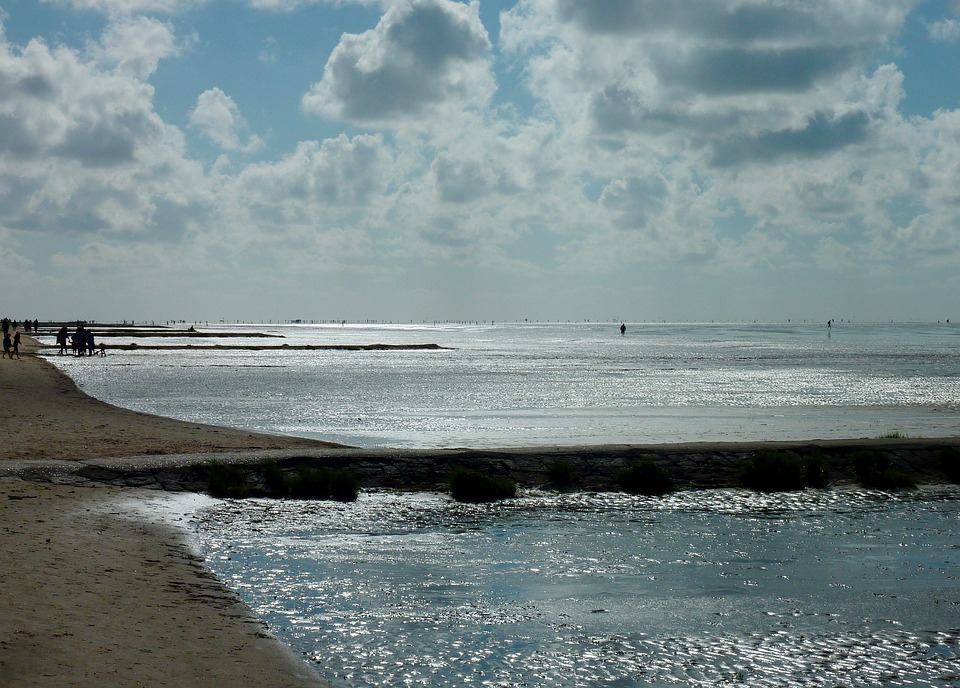 Vielen Dank!